שקופית זו היא חובה
עליכם להתקין את הפונט Varela Round לפני תחילת העבודה.
אם ברצונכם לצפות בהנחיות להתקנת פונט Varela Round, תוכלו לעשות זאת בקלות. 
צפו בסרטון הבא: 
https://www.youtube.com/watch?v=NN9IgGTwbF0&feature=youtu.be
מערכת שיעורים למגזר החרדי
מאמר על אמונה של ר' אלחנן וסרמן זצ"ל
קישור להורדת הפונט(אשרו את הודעת האבטחה)
מחקו שקופית זו  בסיום הכנת המצגת
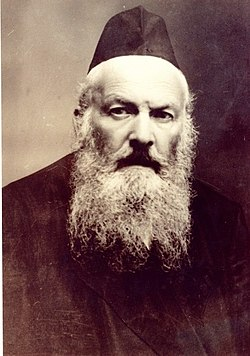 מבנה חלקו הראשון של המאמר
מחקו שקופית זו  בסיום הכנת המצגת
המחבר מציג ארבע שאלות:
א
ב
ג
ד
מחקו שקופית זו  בסיום הכנת המצגת
מבנה חלקו הראשון של המאמר
הוכחת יסוד בענייני אמונה
ה
השאלה החזקה הנגזרת מיסוד מוכח זה
מחקו שקופית זו  בסיום הכנת המצגת
תכונה בהנהגת העולם של הקב"ה
ו
מסקנה מהתכונה שנלמדה לגבי האמונה
(אין צורך להשאיר את הכיתובים "שם הפרק" , "כותרת משנה", מחקו אותם וכתבו רק את הפרטים עצמם).
השאלות שמציג המחבר בתחילת המאמר
א
ז
ב
ג
ד
ה
ו
א
ז
ב
ג
ד
ה
ו
א
א
"ולא תתורו אחרי לבבכם" – 
מדוע לא "אחרי ראשכם", 
הן משכן הדעת בראש, 
ומינות לכאורה מקלקול הדעת והשכל?
ב
ט
ג
ד
ה
ו
א
א
"ולא תתורו אחרי לבבכם" – מדוע לא "אחרי ראשכם", 
הן משכן הדעת בראש, 
ומינות לכאורה מקלקול הדעת והשכל?
ז
ב
ב
ג
ד
ה
ו
א
א
"ולא תתורו אחרי לבבכם" – מדוע לא "אחרי ראשכם", 
הן משכן הדעת בראש, 
ומינות לכאורה מקלקול הדעת והשכל?
ב
ב
כיצד ניתן לצוות על ענין אמונה, שאינה חובת איברים? לכאורה, חסר האמונה אנוס, ובעל האמונה אינו צריך ציווי? זאת ועוד – התורה מתייחסת בחומרה יתירה  לכופרים. 
(יותר מע"ז, חומרת המאמין בע"ז ומקריב נפשו עליה.)
ט
ג
ד
י
ה
ו
א
א
"ולא תתורו אחרי לבבכם" – מדוע לא "אחרי ראשכם", 
הן משכן הדעת בראש, 
ומינות לכאורה מקלקול הדעת והשכל?
ז
כיצד ניתן לצוות על ענין אמונה, שאינה חובת איברים? לכאורה, חסר האמונה אנוס, ובעל האמונה אינו צריך ציווי? זאת ועוד – התורה מתייחסת בחומרה יתירה  לכופרים. (יותר מע"ז, חומרת המאמין בע"ז ומקריב נפשו עליה.)
ב
ג
ד
ה
ו
א
"ולא תתורו אחרי לבבכם" – מדוע לא "אחרי ראשכם", 
הן משכן הדעת בראש, 
ומינות לכאורה מקלקול הדעת והשכל?
ב
ז
כיצד ניתן לצוות על ענין אמונה, שאינה חובת איברים? לכאורה, חסר האמונה אנוס, ובעל האמונה אינו צריך ציווי? זאת ועוד – התורה מתייחסת בחומרה יתירה  לכופרים. (יותר מע"ז, חומרת המאמין בע"ז ומקריב נפשו עליה.)
ג
כיצד ניתן לצוות על אמונה – 
שנכשלו בה אף הפילוסופים הגדולים 
כל תינוק/ת מגיל 13 או 12 ?
ד
י
ה
ו
א
"ולא תתורו אחרי לבבכם" – מדוע לא "אחרי ראשכם", 
הן משכן הדעת בראש, 
ומינות לכאורה מקלקול הדעת והשכל?
ז
כיצד ניתן לצוות על ענין אמונה, שאינה חובת איברים? לכאורה, חסר האמונה אנוס, ובעל האמונה אינו צריך ציווי? זאת ועוד – התורה מתייחסת בחומרה יתירה  לכופרים. (יותר מע"ז, חומרת המאמין בע"ז ומקריב נפשו עליה.)
ב
כיצד ניתן לצוות על אמונה – שנכשלו בה אף הפילוסופים הגדולים כל תינוק/ת מגיל 13 או 12 ?
ג
ד
ה
ו
א
"ולא תתורו אחרי לבבכם" – מדוע לא "אחרי ראשכם", 
הן משכן הדעת בראש, 
ומינות לכאורה מקלקול הדעת והשכל?
ז
ב
כיצד ניתן לצוות על ענין אמונה, שאינה חובת איברים? לכאורה, חסר האמונה אנוס, ובעל האמונה אינו צריך ציווי? זאת ועוד – התורה מתייחסת בחומרה יתירה  לכופרים. (יותר מע"ז, חומרת המאמין בע"ז ומקריב נפשו עליה.)
כיצד ניתן לצוות על אמונה – שנכשלו בה אף הפילוסופים הגדולים כל תינוק/ת מגיל 13 או 12 ?
ג
ד
שבע מצוות בני נח – 
מנין צריך בן נח לדעת על מצוותיו, 
וכיצד ניתן לתבעו על אי-קיומן?
ה
ו
א
"ולא תתורו אחרי לבבכם" – מדוע לא "אחרי ראשכם", 
הן משכן הדעת בראש, 
ומינות לכאורה מקלקול הדעת והשכל?
ז
כיצד ניתן לצוות על ענין אמונה, שאינה חובת איברים? לכאורה, חסר האמונה אנוס, ובעל האמונה אינו צריך ציווי? זאת ועוד – התורה מתייחסת בחומרה יתירה  לכופרים. (יותר מע"ז, חומרת המאמין בע"ז ומקריב נפשו עליה.)
ב
כיצד ניתן לצוות על אמונה – שנכשלו בה אף הפילוסופים הגדולים כל תינוק/ת מגיל 13 או 12 ?
ג
שבע מצוות בני נח – מנין צריך בן נח לדעת על מצוותיו, 
וכיצד ניתן לתבעו על אי-קיומן?
ד
ה
ו
פריסה 2(הפריסות שונות זו מזו במיקום תיבות הטקסט וגרפיקת הרקע, ותוכלו לגוון ביניהן)
סעיף ה' – יסוד באמונה שאין בו ספק לכל בר דעת
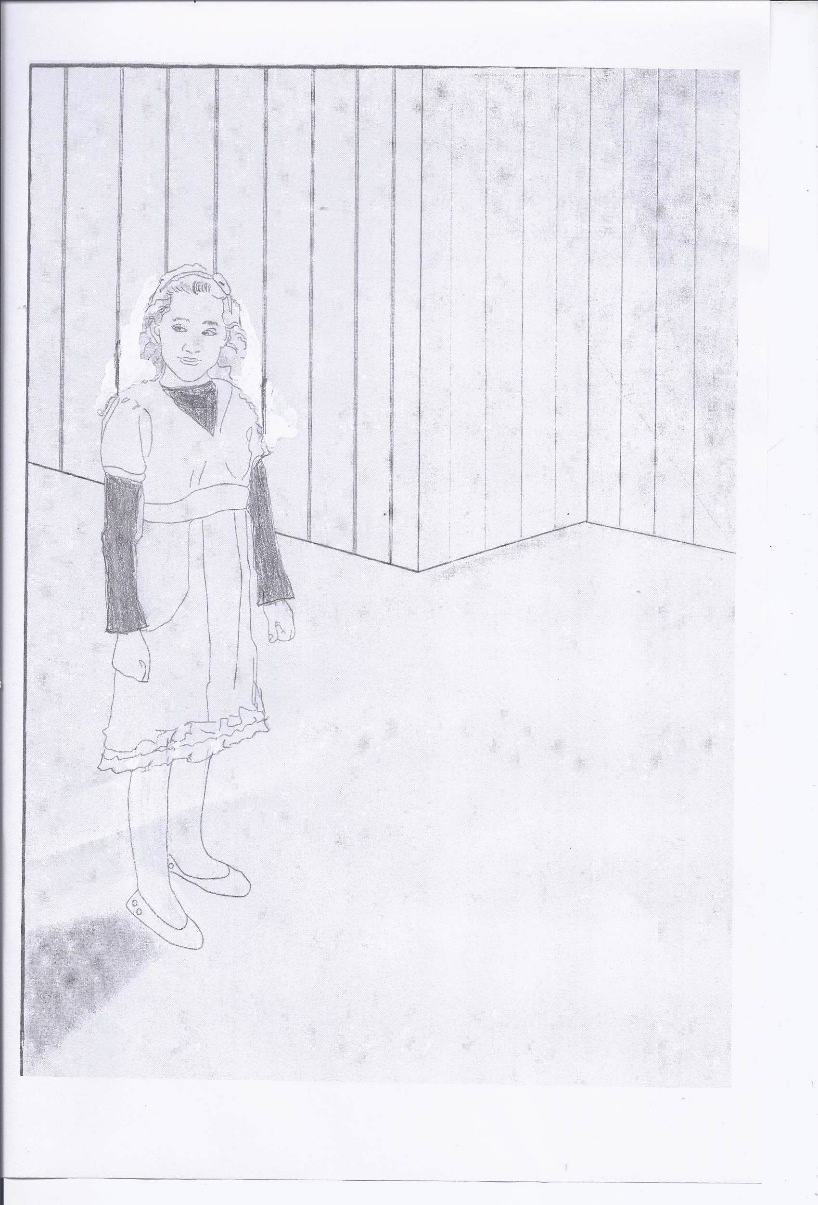 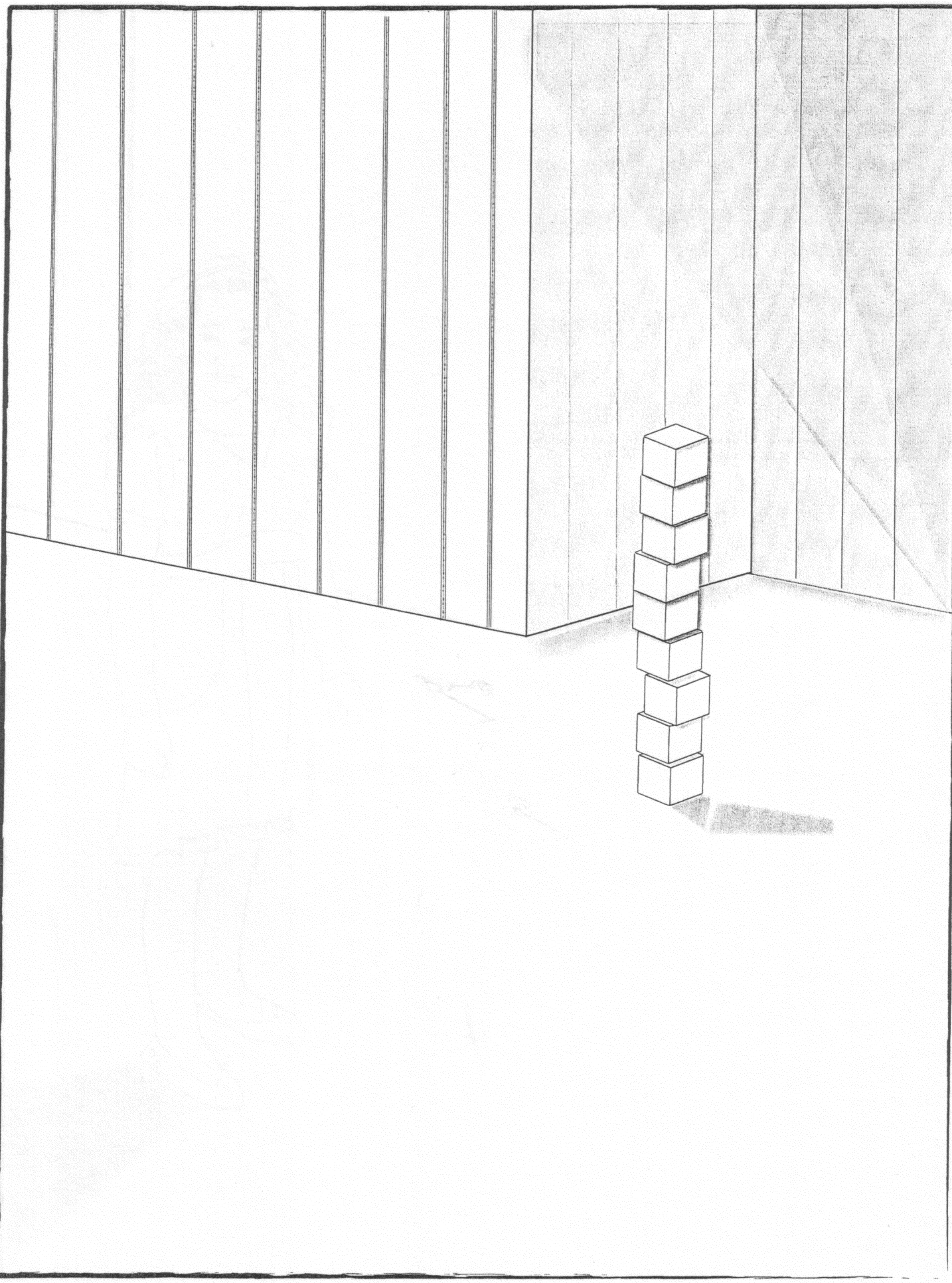 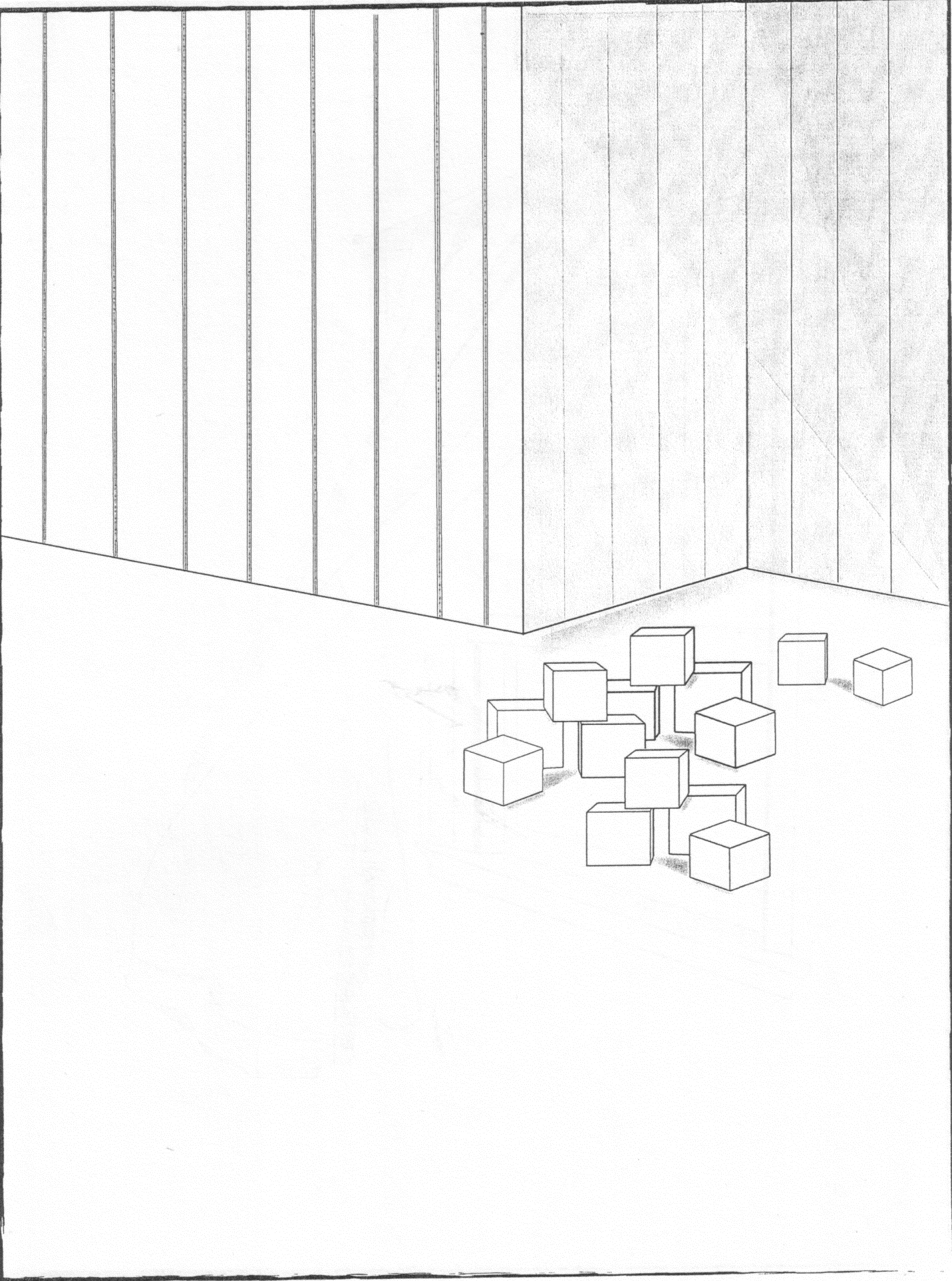 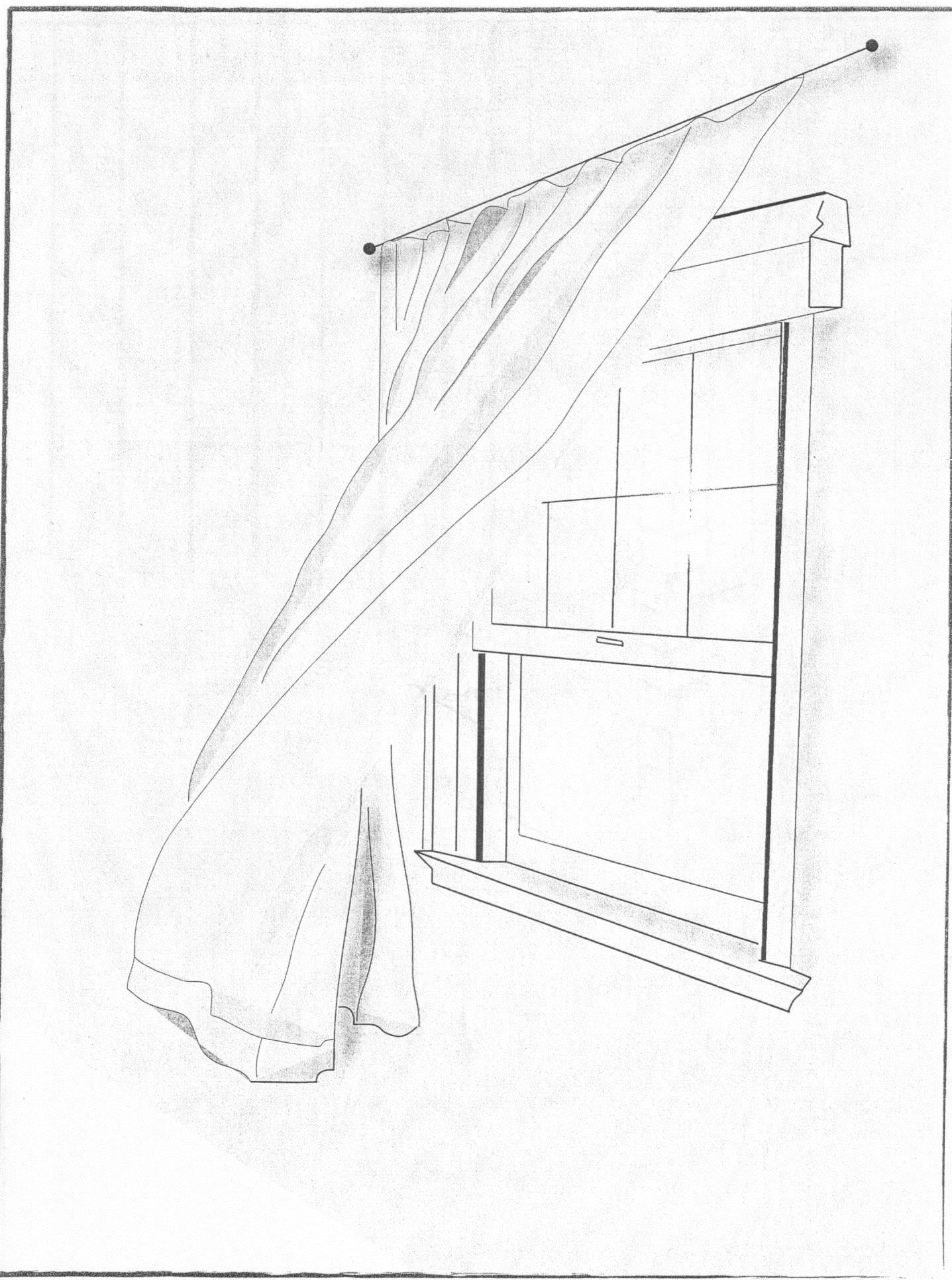 את השקופית הזו תוכלו לשכפל, על מנת ליצור שקופיות נוספות הזהות לה – אליהן תוכלו להכניס את התכנים. 

כדי לשכפל אותה, לחצו עליה קליק ימיני בתפריט השקופיות בצד ובחרו "שכפל שקופית" או "Duplicate Slide" 
(מחקו ריבוע זה לאחר הקריאה)
פריסה 2(הפריסות שונות זו מזו במיקום תיבות הטקסט וגרפיקת הרקע, ותוכלו לגוון ביניהן)
סעיף ה' – יסוד באמונה שאין בו ספק לכל בר דעת
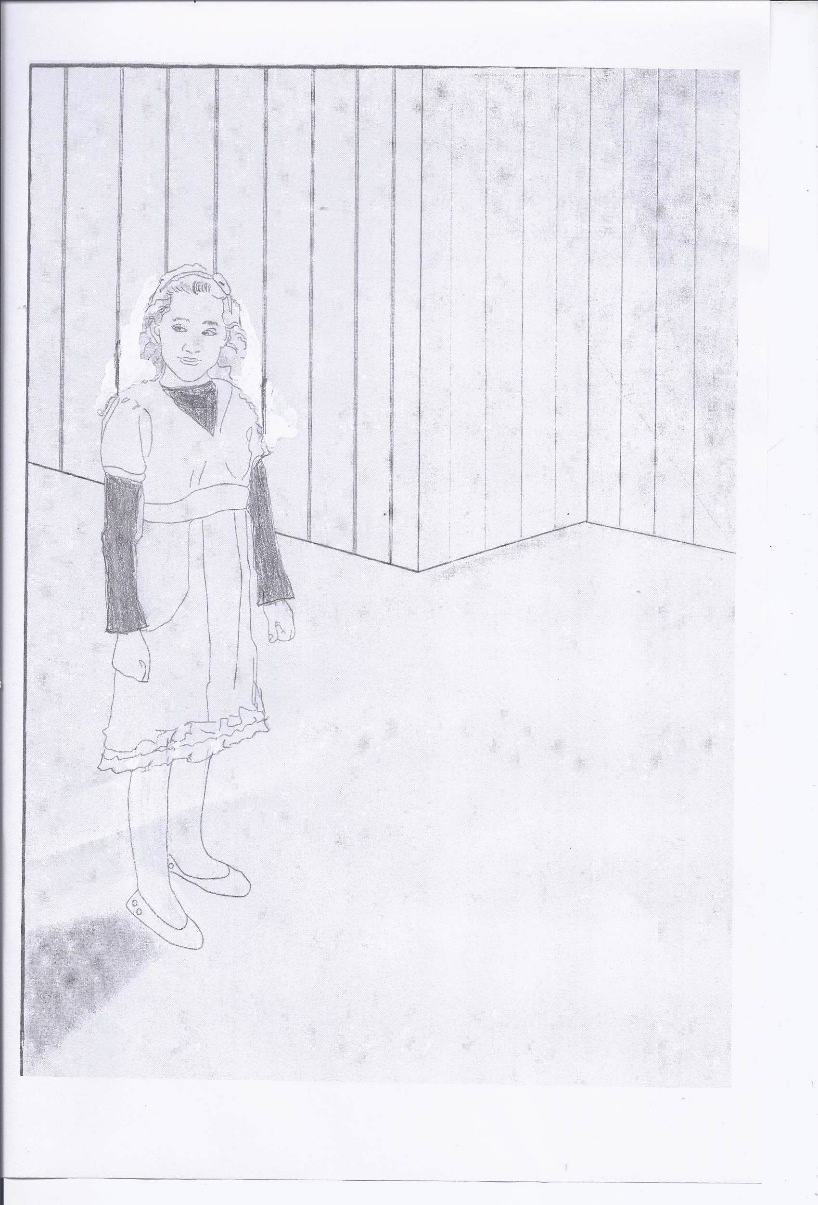 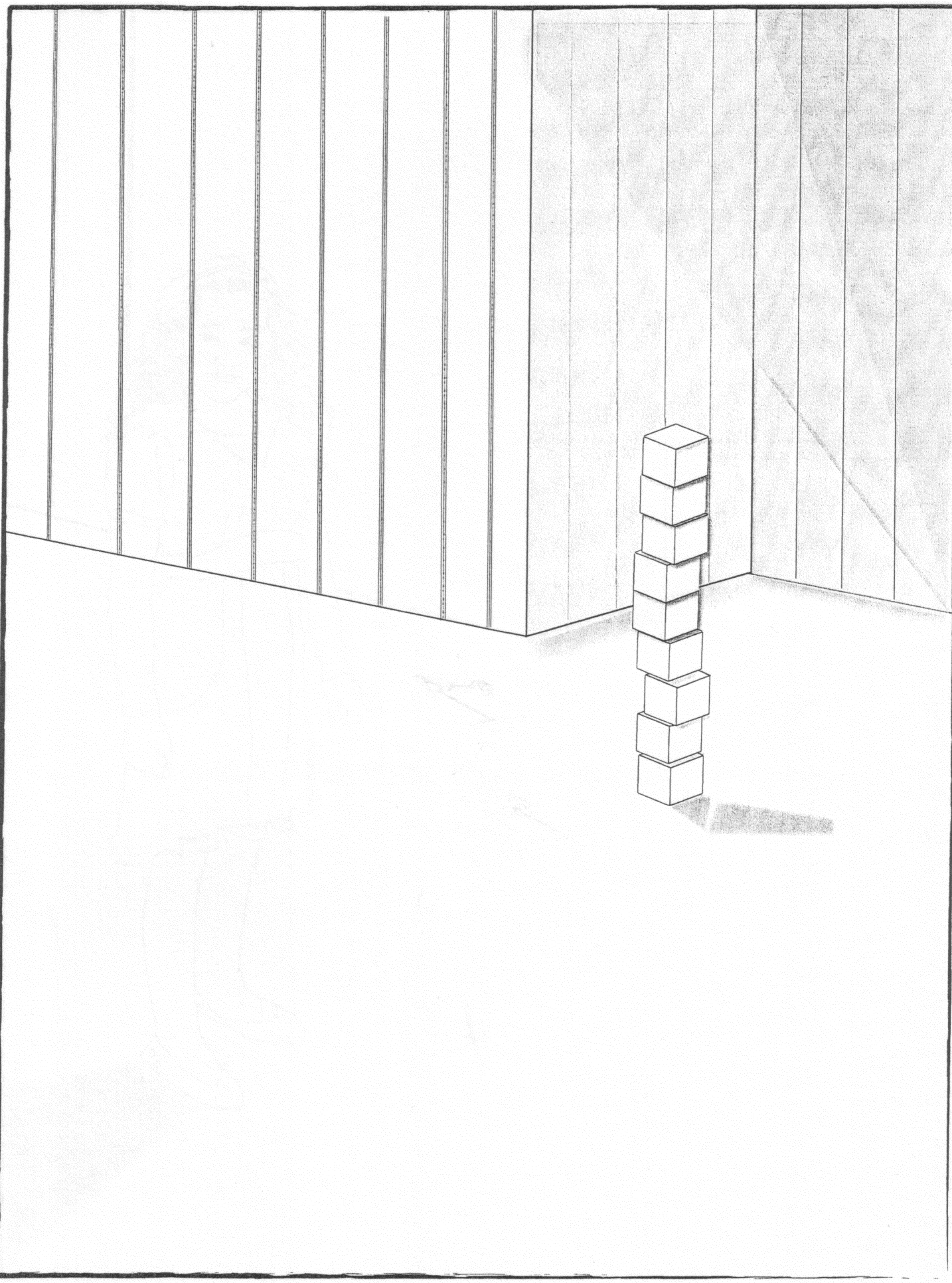 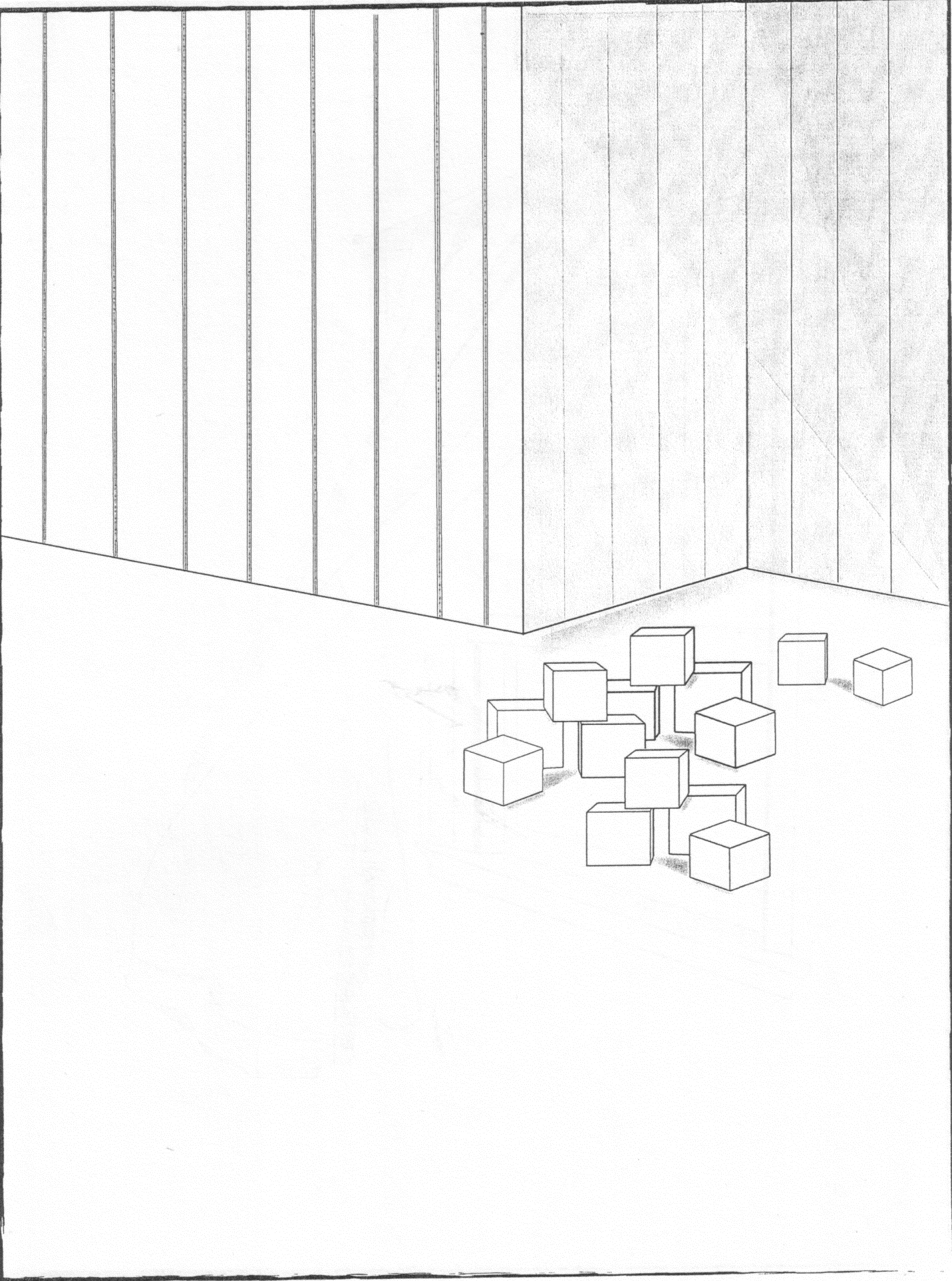 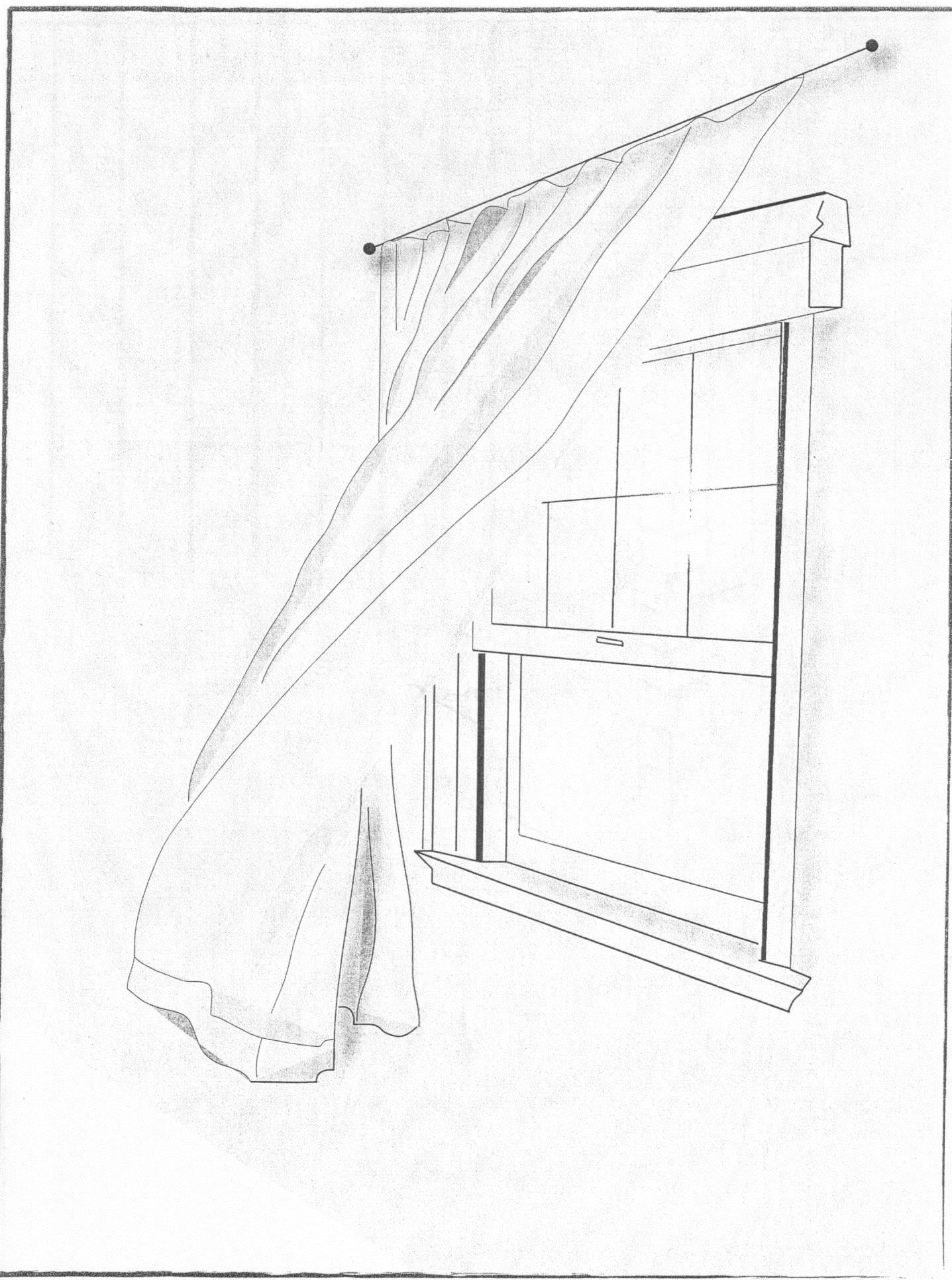 את השקופית הזו תוכלו לשכפל, על מנת ליצור שקופיות נוספות הזהות לה – אליהן תוכלו להכניס את התכנים. 

כדי לשכפל אותה, לחצו עליה קליק ימיני בתפריט השקופיות בצד ובחרו "שכפל שקופית" או "Duplicate Slide" 
(מחקו ריבוע זה לאחר הקריאה)
מהו הסיפור?
פריסה 2(הפריסות שונות זו מזו במיקום תיבות הטקסט וגרפיקת הרקע, ותוכלו לגוון ביניהן)
סעיף ה' – יסוד באמונה שאין בו ספק לכל בר דעת
את השקופית הזו תוכלו לשכפל, על מנת ליצור שקופיות נוספות הזהות לה – אליהן תוכלו להכניס את התכנים. 

כדי לשכפל אותה, לחצו עליה קליק ימיני בתפריט השקופיות בצד ובחרו "שכפל שקופית" או "Duplicate Slide" 
(מחקו ריבוע זה לאחר הקריאה)
כל דבר שניכרים בו סימני חכמה מעיד על כוונת מכוון
פריסה 2(הפריסות שונות זו מזו במיקום תיבות הטקסט וגרפיקת הרקע, ותוכלו לגוון ביניהן)
סעיף ה' – יסוד באמונה שאין בו ספק לכל בר דעת
כל דבר שניכרים בו סימני חכמה מעיד על כוונת מכוון
את השקופית הזו תוכלו לשכפל, על מנת ליצור שקופיות נוספות הזהות לה – אליהן תוכלו להכניס את התכנים. 

כדי לשכפל אותה, לחצו עליה קליק ימיני בתפריט השקופיות בצד ובחרו "שכפל שקופית" או "Duplicate Slide" 
(מחקו ריבוע זה לאחר הקריאה)
פריסה 2(הפריסות שונות זו מזו במיקום תיבות הטקסט וגרפיקת הרקע, ותוכלו לגוון ביניהן)
סעיף ה' – יסוד באמונה שאין בו ספק לכל בר דעת
כל דבר שניכרים בו סימני חכמה מעיד על כוונת מכוון
את השקופית הזו תוכלו לשכפל, על מנת ליצור שקופיות נוספות הזהות לה – אליהן תוכלו להכניס את התכנים. 

כדי לשכפל אותה, לחצו עליה קליק ימיני בתפריט השקופיות בצד ובחרו "שכפל שקופית" או "Duplicate Slide" 
(מחקו ריבוע זה לאחר הקריאה)
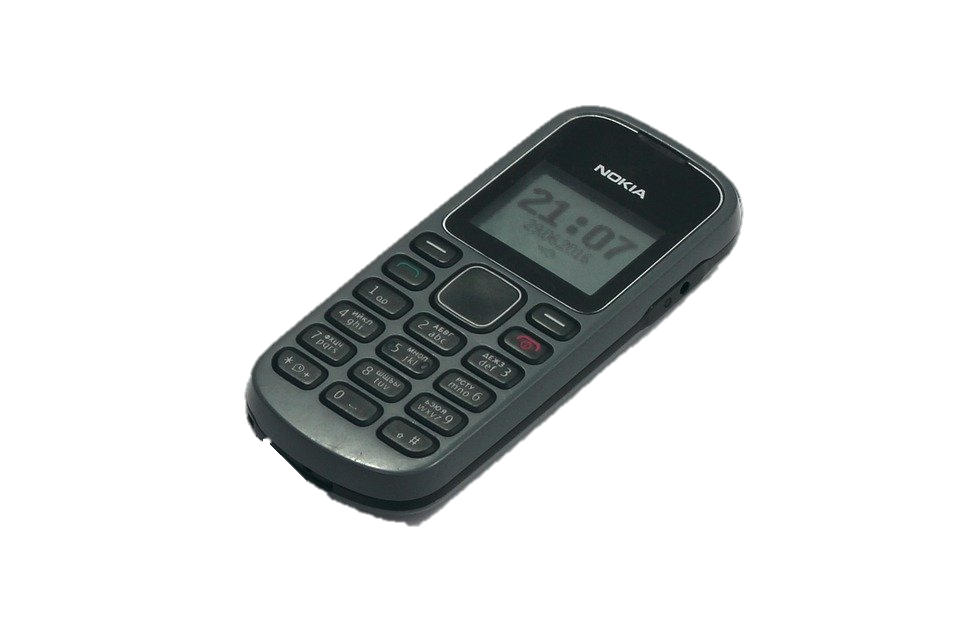 א
"ולא תתורו אחרי לבבכם" – מדוע לא "אחרי ראשכם", 
הן משכן הדעת בראש, 
ומינות לכאורה מקלקול הדעת והשכל?
ז
כיצד ניתן לצוות על ענין אמונה, שאינה חובת איברים? לכאורה, חסר האמונה אנוס, ובעל האמונה אינו צריך ציווי? זאת ועוד – התורה מתייחסת בחומרה יתירה  לכופרים. (יותר מע"ז, חומרת המאמין בע"ז ומקריב נפשו עליה.)
ב
כיצד ניתן לצוות על אמונה – שנכשלו בה אף הפילוסופים הגדולים כל תינוק/ת מגיל 13 או 12 ?
ג
שבע מצוות בני נח – מנין צריך בן נח לדעת על מצוותיו, 
וכיצד ניתן לתבעו על אי-קיומן?
ד
ה
האמונה מוכחת לכל בר דעת מהתבוננות בבריאה. בדברים ללא כוונת מכוון לא ניכרים סימני חכמה.
יא
ו
א
"ולא תתורו אחרי לבבכם" – מדוע לא "אחרי ראשכם", 
הן משכן הדעת בראש, 
ומינות לכאורה מקלקול הדעת והשכל?
כיצד ניתן לצוות על ענין אמונה, שאינה חובת איברים? לכאורה, חסר האמונה אנוס, ובעל האמונה אינו צריך ציווי? זאת ועוד – התורה מתייחסת בחומרה יתירה  לכופרים. (יותר מע"ז, חומרת המאמין בע"ז ומקריב נפשו עליה.)
ז
ב
כיצד ניתן לצוות על אמונה – שנכשלו בה אף הפילוסופים הגדולים כל תינוק/ת מגיל 13 או 12 ?
ג
שבע מצוות בני נח – מנין צריך בן נח לדעת על מצוותיו, 
וכיצד ניתן לתבעו על אי-קיומן?
ד
ה
האמונה מוכחת לכל בר דעת מהתבוננות בבריאה. בדברים ללא כוונת מכוון לא ניכרים סימני חכמה.
ו
א
"ולא תתורו אחרי לבבכם" – מדוע לא "אחרי ראשכם", 
הן משכן הדעת בראש, 
ומינות לכאורה מקלקול הדעת והשכל?
ז
כיצד ניתן לצוות על ענין אמונה, שאינה חובת איברים? לכאורה, חסר האמונה אנוס, ובעל האמונה אינו צריך ציווי? זאת ועוד – התורה מתייחסת בחומרה יתירה  לכופרים. (יותר מע"ז, חומרת המאמין בע"ז ומקריב נפשו עליה.)
ב
כיצד ניתן לצוות על אמונה – שנכשלו בה אף הפילוסופים הגדולים כל תינוק/ת מגיל 13 או 12 ?
ג
שבע מצוות בני נח – מנין צריך בן נח לדעת על מצוותיו, 
וכיצד ניתן לתבעו על אי-קיומן?
ד
ה
האמונה מוכחת לכל בר דעת מהתבוננות בבריאה. בדברים ללא כוונת מכוון לא ניכרים סימני חכמה.
לכן נתמה - איך נואלו פילוסופים גדולים לומר שהעולם נעשה במקרה?
ו
א
"ולא תתורו אחרי לבבכם" – מדוע לא "אחרי ראשכם", 
הן משכן הדעת בראש, 
ומינות לכאורה מקלקול הדעת והשכל?
ז
כיצד ניתן לצוות על ענין אמונה, שאינה חובת איברים? לכאורה, חסר האמונה אנוס, ובעל האמונה אינו צריך ציווי? זאת ועוד – התורה מתייחסת בחומרה יתירה  לכופרים. (יותר מע"ז, חומרת המאמין בע"ז ומקריב נפשו עליה.)
ב
כיצד ניתן לצוות על אמונה – שנכשלו בה אף הפילוסופים הגדולים כל תינוק/ת מגיל 13 או 12 ?
ג
שבע מצוות בני נח – מנין צריך בן נח לדעת על מצוותיו, 
וכיצד ניתן לתבעו על אי-קיומן?
ד
ה
האמונה מוכחת לכל בר דעת מהתבוננות בבריאה. בדברים ללא כוונת מכוון לא ניכרים סימני חכמה.
לכן נתמה איך נואלו פילוסופים גדולים לומר שהעולם נעשה במקרה?
ו
פריסה 2(הפריסות שונות זו מזו במיקום תיבות הטקסט וגרפיקת הרקע, ותוכלו לגוון ביניהן)
סעיף ו': "ופתרון החידה מצינו בתורה הקדושה המגלה לנו כל סתום"
את השקופית הזו תוכלו לשכפל, על מנת ליצור שקופיות נוספות הזהות לה – אליהן תוכלו להכניס את התכנים. 

כדי לשכפל אותה, לחצו עליה קליק ימיני בתפריט השקופיות בצד ובחרו "שכפל שקופית" או "Duplicate Slide" 
(מחקו ריבוע זה לאחר הקריאה)
לא תקח שוחד כי 
השוחד יעוור עיני חכמים"
(דברים ט"ז, י"ט)
פריסה 2(הפריסות שונות זו מזו במיקום תיבות הטקסט וגרפיקת הרקע, ותוכלו לגוון ביניהן)
סעיף ו': "ופתרון החידה מצינו בתורה הקדושה המגלה לנו כל סתום"
את השקופית הזו תוכלו לשכפל, על מנת ליצור שקופיות נוספות הזהות לה – אליהן תוכלו להכניס את התכנים. 

כדי לשכפל אותה, לחצו עליה קליק ימיני בתפריט השקופיות בצד ובחרו "שכפל שקופית" או "Duplicate Slide" 
(מחקו ריבוע זה לאחר הקריאה)
לא תקח שוחד כי 
השוחד יעוור עיני חכמים"
(דברים ט"ז, י"ט)
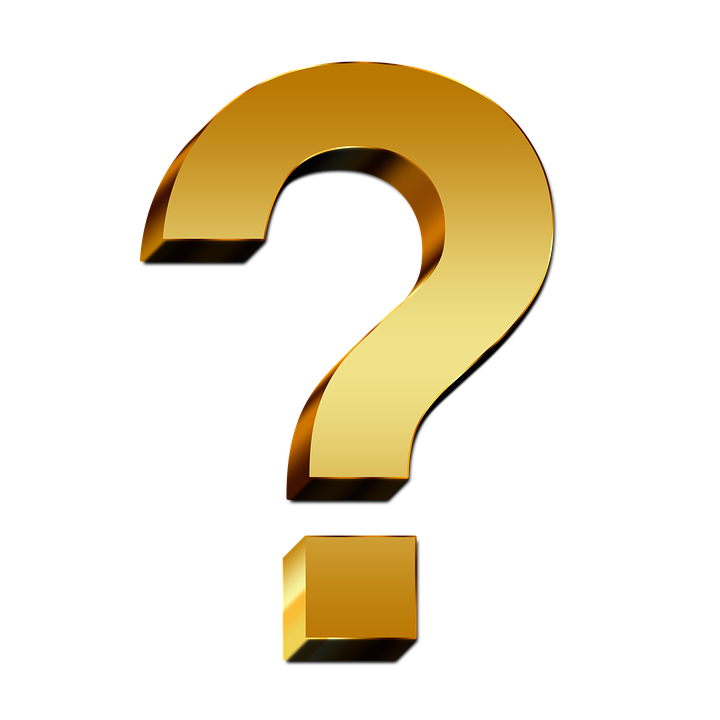 פריסה 2(הפריסות שונות זו מזו במיקום תיבות הטקסט וגרפיקת הרקע, ותוכלו לגוון ביניהן)
סעיף ו': "ופתרון החידה מצינו בתורה הקדושה המגלה לנו כל סתום"
את השקופית הזו תוכלו לשכפל, על מנת ליצור שקופיות נוספות הזהות לה – אליהן תוכלו להכניס את התכנים. 

כדי לשכפל אותה, לחצו עליה קליק ימיני בתפריט השקופיות בצד ובחרו "שכפל שקופית" או "Duplicate Slide" 
(מחקו ריבוע זה לאחר הקריאה)
לא תקח שוחד כי 
השוחד יעוור עיני חכמים"
(דברים ט"ז, י"ט)
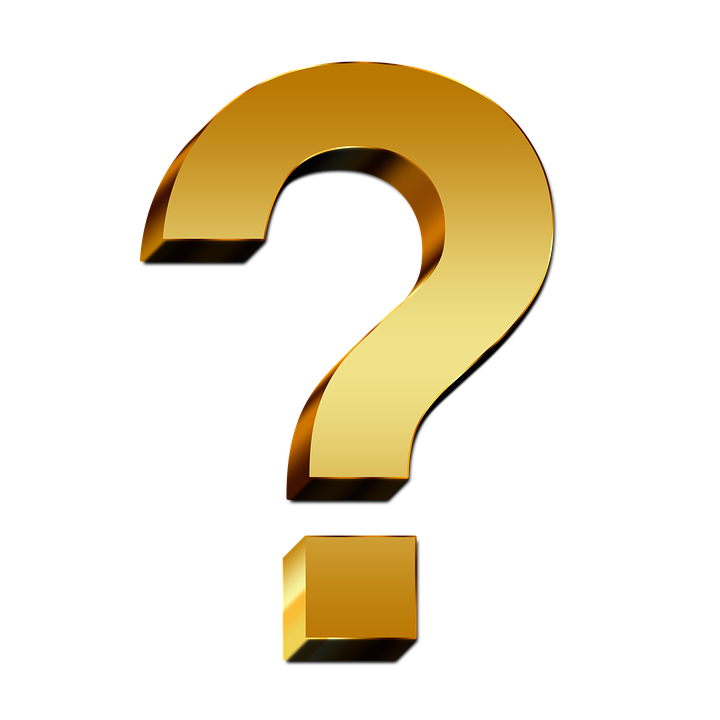 פריסה 2(הפריסות שונות זו מזו במיקום תיבות הטקסט וגרפיקת הרקע, ותוכלו לגוון ביניהן)
סעיף ו': "ופתרון החידה מצינו בתורה הקדושה המגלה לנו כל סתום"
את השקופית הזו תוכלו לשכפל, על מנת ליצור שקופיות נוספות הזהות לה – אליהן תוכלו להכניס את התכנים. 

כדי לשכפל אותה, לחצו עליה קליק ימיני בתפריט השקופיות בצד ובחרו "שכפל שקופית" או "Duplicate Slide" 
(מחקו ריבוע זה לאחר הקריאה)
אפילו שווה פרוטה
לא תקח שוחד כי 
השוחד יעוור עיני חכמים"
(דברים ט"ז, י"ט)
פריסה 2(הפריסות שונות זו מזו במיקום תיבות הטקסט וגרפיקת הרקע, ותוכלו לגוון ביניהן)
סעיף ו': "ופתרון החידה מצינו בתורה הקדושה המגלה לנו כל סתום"
את השקופית הזו תוכלו לשכפל, על מנת ליצור שקופיות נוספות הזהות לה – אליהן תוכלו להכניס את התכנים. 

כדי לשכפל אותה, לחצו עליה קליק ימיני בתפריט השקופיות בצד ובחרו "שכפל שקופית" או "Duplicate Slide" 
(מחקו ריבוע זה לאחר הקריאה)
אפילו שווה פרוטה
לא תקח שוחד כי 
השוחד יעוור עיני חכמים"
(דברים ט"ז, י"ט)
אפילו צדיקים כמשה ואהרון
פריסה 2(הפריסות שונות זו מזו במיקום תיבות הטקסט וגרפיקת הרקע, ותוכלו לגוון ביניהן)
סעיף ו': "ופתרון החידה מצינו בתורה הקדושה המגלה לנו כל סתום"
הגמ' במסכת כתובות (דף ק"ח ע"ב) מציינת, את חומרת איסור שוחד. 
הגמ' מביאה, שאיסור שוחד אינו רק בשוחד ממון, אלא אפילו בשוחד דברים.
את השקופית הזו תוכלו לשכפל, על מנת ליצור שקופיות נוספות הזהות לה – אליהן תוכלו להכניס את התכנים. 

כדי לשכפל אותה, לחצו עליה קליק ימיני בתפריט השקופיות בצד ובחרו "שכפל שקופית" או "Duplicate Slide" 
(מחקו ריבוע זה לאחר הקריאה)
פריסה 2(הפריסות שונות זו מזו במיקום תיבות הטקסט וגרפיקת הרקע, ותוכלו לגוון ביניהן)
סעיף ו': "ופתרון החידה מצינו בתורה הקדושה המגלה לנו כל סתום"
הגמ' במסכת כתובות (דף ק"ח ע"ב) מציינת, את חומרת איסור שוחד. 
הגמ' מביאה, שאיסור שוחד אינו רק בשוחד ממון, אלא אפילו בשוחד דברים. 
כמו שהיה אצל רב שמואל שהלך על הגשר ובא אדם ונתן לו יד לשלום......
את השקופית הזו תוכלו לשכפל, על מנת ליצור שקופיות נוספות הזהות לה – אליהן תוכלו להכניס את התכנים. 

כדי לשכפל אותה, לחצו עליה קליק ימיני בתפריט השקופיות בצד ובחרו "שכפל שקופית" או "Duplicate Slide" 
(מחקו ריבוע זה לאחר הקריאה)
פריסה 2(הפריסות שונות זו מזו במיקום תיבות הטקסט וגרפיקת הרקע, ותוכלו לגוון ביניהן)
סעיף ו': "ופתרון החידה מצינו בתורה הקדושה המגלה לנו כל סתום"
הגמ' במסכת כתובות (דף ק"ח ע"ב) מציינת, את חומרת איסור שוחד. 
הגמ' מביאה, שאיסור שוחד אינו רק בשוחד ממון, אלא אפילו בשוחד דברים, 
כמו שהיה אצל רב שמואל שהלך על הגשר ובא אדם ונתן לו יד לשלום....
ואמר לו רב שמואל: "אני פסול לדון בדינך".
את השקופית הזו תוכלו לשכפל, על מנת ליצור שקופיות נוספות הזהות לה – אליהן תוכלו להכניס את התכנים. 

כדי לשכפל אותה, לחצו עליה קליק ימיני בתפריט השקופיות בצד ובחרו "שכפל שקופית" או "Duplicate Slide" 
(מחקו ריבוע זה לאחר הקריאה)
פריסה 2(הפריסות שונות זו מזו במיקום תיבות הטקסט וגרפיקת הרקע, ותוכלו לגוון ביניהן)
סעיף ו': "ופתרון החידה מצינו בתורה הקדושה המגלה לנו כל סתום"
פעם, כשישב לדון עף יתוש והפריע לו...
את השקופית הזו תוכלו לשכפל, על מנת ליצור שקופיות נוספות הזהות לה – אליהן תוכלו להכניס את התכנים. 

כדי לשכפל אותה, לחצו עליה קליק ימיני בתפריט השקופיות בצד ובחרו "שכפל שקופית" או "Duplicate Slide" 
(מחקו ריבוע זה לאחר הקריאה)
פריסה 2(הפריסות שונות זו מזו במיקום תיבות הטקסט וגרפיקת הרקע, ותוכלו לגוון ביניהן)
סעיף ו': "ופתרון החידה מצינו בתורה הקדושה המגלה לנו כל סתום"
פעם, כשישב לדון עף יתוש והפריע לו... 
ואמר לו:  אני פסול לך לדון.
את השקופית הזו תוכלו לשכפל, על מנת ליצור שקופיות נוספות הזהות לה – אליהן תוכלו להכניס את התכנים. 

כדי לשכפל אותה, לחצו עליה קליק ימיני בתפריט השקופיות בצד ובחרו "שכפל שקופית" או "Duplicate Slide" 
(מחקו ריבוע זה לאחר הקריאה)
פריסה 2(הפריסות שונות זו מזו במיקום תיבות הטקסט וגרפיקת הרקע, ותוכלו לגוון ביניהן)
סעיף ו': "ופתרון החידה מצינו בתורה הקדושה המגלה לנו כל סתום"
פעם, כשישב לדון עף יתוש והפריע לו... 
ואמר לו:  אני פסול לך לדון. 
מר עוקבא, אמורא אחר, ...
את השקופית הזו תוכלו לשכפל, על מנת ליצור שקופיות נוספות הזהות לה – אליהן תוכלו להכניס את התכנים. 

כדי לשכפל אותה, לחצו עליה קליק ימיני בתפריט השקופיות בצד ובחרו "שכפל שקופית" או "Duplicate Slide" 
(מחקו ריבוע זה לאחר הקריאה)
פריסה 2(הפריסות שונות זו מזו במיקום תיבות הטקסט וגרפיקת הרקע, ותוכלו לגוון ביניהן)
סעיף ו': "ופתרון החידה מצינו בתורה הקדושה המגלה לנו כל סתום"
פעם, כשישב לדון עף יתוש והפריע לו... 
ואמר לו:  אני פסול לך לדון. 
מר עוקבא, אמורא אחר, ...
ואמר לו: אני פסול לך לדון.
את השקופית הזו תוכלו לשכפל, על מנת ליצור שקופיות נוספות הזהות לה – אליהן תוכלו להכניס את התכנים. 

כדי לשכפל אותה, לחצו עליה קליק ימיני בתפריט השקופיות בצד ובחרו "שכפל שקופית" או "Duplicate Slide" 
(מחקו ריבוע זה לאחר הקריאה)
פריסה 2(הפריסות שונות זו מזו במיקום תיבות הטקסט וגרפיקת הרקע, ותוכלו לגוון ביניהן)
סעיף ו': "ופתרון החידה מצינו בתורה הקדושה המגלה לנו כל סתום"
ר' ישמעאל בר' יוסי היה רגיל שאריסו (הפועל השכיר בשדותיו) היה מביא לו את פרותיו הביתה בכל שבוע. לפני שבת....
את השקופית הזו תוכלו לשכפל, על מנת ליצור שקופיות נוספות הזהות לה – אליהן תוכלו להכניס את התכנים. 

כדי לשכפל אותה, לחצו עליה קליק ימיני בתפריט השקופיות בצד ובחרו "שכפל שקופית" או "Duplicate Slide" 
(מחקו ריבוע זה לאחר הקריאה)
פריסה 2(הפריסות שונות זו מזו במיקום תיבות הטקסט וגרפיקת הרקע, ותוכלו לגוון ביניהן)
סעיף ו': "ופתרון החידה מצינו בתורה הקדושה המגלה לנו כל סתום"
ר' ישמעאל בר' יוסי היה רגיל שאריסו (הפועל השכיר בשדותיו) היה מביא לו את פרותיו הביתה בכל שבוע. לפני שבת.... 
ובכל אופן אמר לו, אני פסול לדון בדינך, והושיב רבנים אחרים שדנו אותו.
את השקופית הזו תוכלו לשכפל, על מנת ליצור שקופיות נוספות הזהות לה – אליהן תוכלו להכניס את התכנים. 

כדי לשכפל אותה, לחצו עליה קליק ימיני בתפריט השקופיות בצד ובחרו "שכפל שקופית" או "Duplicate Slide" 
(מחקו ריבוע זה לאחר הקריאה)
פריסה 2(הפריסות שונות זו מזו במיקום תיבות הטקסט וגרפיקת הרקע, ותוכלו לגוון ביניהן)
סעיף ו': "ופתרון החידה מצינו בתורה הקדושה המגלה לנו כל סתום"
ר' ישמעאל בר' יוסי היה רגיל שאריסו (הפועל השכיר בשדותיו) היה מביא לו את פרותיו הביתה בכל שבוע. לפני שבת.... 
ובכל אופן אמר לו, אני פסול לדון בדינך, והושיב רבנים אחרים שדנו אותו. 
פתאום תפס את עצמו וראה מה קורה לו וקם ואמר: "תיפח רוחם של מקבלי שוחד! ומה אני שלא נטלתי (את הפרות יום קודם), ואם נטלתי שלי נטלתי (כי הפרות היו משדותיו שלו), כך מקבלי שוחד על אחת כמה וכמה.
את השקופית הזו תוכלו לשכפל, על מנת ליצור שקופיות נוספות הזהות לה – אליהן תוכלו להכניס את התכנים. 

כדי לשכפל אותה, לחצו עליה קליק ימיני בתפריט השקופיות בצד ובחרו "שכפל שקופית" או "Duplicate Slide" 
(מחקו ריבוע זה לאחר הקריאה)
פריסה 2(הפריסות שונות זו מזו במיקום תיבות הטקסט וגרפיקת הרקע, ותוכלו לגוון ביניהן)
סעיף ו': "ופתרון החידה מצינו בתורה הקדושה המגלה לנו כל סתום"
ר' ישמעאל בר אלישע (שהיה כהן) הביא לו איש אחד ראשית הגז. אמר לו, מהיכן אתה מגיע? אמר לו, מדון פלך....
את השקופית הזו תוכלו לשכפל, על מנת ליצור שקופיות נוספות הזהות לה – אליהן תוכלו להכניס את התכנים. 

כדי לשכפל אותה, לחצו עליה קליק ימיני בתפריט השקופיות בצד ובחרו "שכפל שקופית" או "Duplicate Slide" 
(מחקו ריבוע זה לאחר הקריאה)
פריסה 2(הפריסות שונות זו מזו במיקום תיבות הטקסט וגרפיקת הרקע, ותוכלו לגוון ביניהן)
סעיף ו': "ופתרון החידה מצינו בתורה הקדושה המגלה לנו כל סתום"
ר' ישמעאל בר אלישע (שהיה כהן) הביא לו איש אחד ראשית הגז. אמר לו, מהיכן אתה מגיע? אמר לו, מדון פלך....
אמר לו ר' ישמעאל שהוא פסול לדון אצלו, וגם לא לקח ממנו את ראשית הגז...
את השקופית הזו תוכלו לשכפל, על מנת ליצור שקופיות נוספות הזהות לה – אליהן תוכלו להכניס את התכנים. 

כדי לשכפל אותה, לחצו עליה קליק ימיני בתפריט השקופיות בצד ובחרו "שכפל שקופית" או "Duplicate Slide" 
(מחקו ריבוע זה לאחר הקריאה)
פריסה 2(הפריסות שונות זו מזו במיקום תיבות הטקסט וגרפיקת הרקע, ותוכלו לגוון ביניהן)
סעיף ו': "ופתרון החידה מצינו בתורה הקדושה המגלה לנו כל סתום"
ר' ישמעאל בר אלישע (שהיה כהן) הביא לו איש אחד ראשית הגז. אמר לו, מהיכן אתה מגיע? אמר לו, מדון פלך....
אמר לו ר' ישמעאל שהוא פסול לדון אצלו, וגם לא לקח ממנו את ראשית הגז...
ואמר גם הוא: "תיפח רוחם של מקבלי שוחד! ומה אני שלא נטלתי ואם נטלתי שלי נטלתי (כי ראשית הגז שייכת לכהן), כך מקבלי שוחד על אחת כמה וכמה".
את השקופית הזו תוכלו לשכפל, על מנת ליצור שקופיות נוספות הזהות לה – אליהן תוכלו להכניס את התכנים. 

כדי לשכפל אותה, לחצו עליה קליק ימיני בתפריט השקופיות בצד ובחרו "שכפל שקופית" או "Duplicate Slide" 
(מחקו ריבוע זה לאחר הקריאה)
א
"ולא תתורו אחרי לבבכם" – מדוע לא "אחרי ראשכם", 
הן משכן הדעת בראש, 
ומינות לכאורה מקלקול הדעת והשכל?
ז
כיצד ניתן לצוות על ענין אמונה, שאינה חובת איברים? לכאורה, חסר האמונה אנוס, ובעל האמונה אינו צריך ציווי? זאת ועוד – התורה מתייחסת בחומרה יתירה  לכופרים. (יותר מע"ז, חומרת המאמין בע"ז ומקריב נפשו עליה.)
ב
כיצד ניתן לצוות על אמונה – שנכשלו בה אף הפילוסופים הגדולים כל תינוק/ת מגיל 13 או 12 ?
מהכתוב  "לא תיקח שוחד כי השוחד יעוור עיני חכמים", נלמד על  חוק הטבע בכוחות נפש האדם:  הרצון משפיע על השכל.
מכאן, שאם רבותינו ז"ל שהיו כמלאכים, פעלה עליהם הנאה כלשהיא להטות שכלם, כל שכן, אנשים המשוקעים בתאוות עוה"ז,
שהיצר הרע משחדם, ומעוור עיני שכלם.
ג
שבע מצוות בני נח – מנין צריך בן נח לדעת על מצוותיו, 
וכיצד ניתן לתבעו על אי-קיומן?
ד
י
ה
האמונה מוכחת לכל בר דעת מהתבוננות בבריאה. בדברים ללא כוונת מכוון לא ניכרים סימני חכמה.
לכן נתמה איך נואלו פילוסופים גדולים לומר שהעולם נעשה במקרה?
יא
ו
א
"ולא תתורו אחרי לבבכם" – מדוע לא "אחרי ראשכם", 
הן משכן הדעת בראש, 
ומינות לכאורה מקלקול הדעת והשכל?
אם הכרת האמת היא נגד רצונותיו של אדם אין כח לשכל, גם היותר גדול, להאיר את עיני האדם!!!
כיצד ניתן לצוות על ענין אמונה, שאינה חובת איברים? לכאורה, חסר האמונה אנוס, ובעל האמונה אינו צריך ציווי? זאת ועוד – התורה מתייחסת בחומרה יתירה  לכופרים. (יותר מע"ז, חומרת המאמין בע"ז ומקריב נפשו עליה.)
ב
ט
כיצד ניתן לצוות על אמונה – שנכשלו בה אף הפילוסופים הגדולים כל תינוק/ת מגיל 13 או 12 ?
ג
שבע מצוות בני נח – מנין צריך בן נח לדעת על מצוותיו, 
וכיצד ניתן לתבעו על אי-קיומן?
ד
ה
האמונה מוכחת לכל בר דעת מהתבוננות בבריאה. בדברים ללא כוונת מכוון לא ניכרים סימני חכמה.
לכן נתמה איך נואלו פילוסופים גדולים לומר שהעולם נעשה במקרה?
מהכתוב "לא תיקח שוחד כי השוחד יעוור עיני חכמים", נלמד על  חוק הטבע בכוחות נפש האדם:  הרצון משפיע על השכל. מכאן, שאם רבותינו ז"ל שהיו כמלאכים, פעלה עליהם הנאה כלשהיא להטות שכלם, כל שכן, אנשים המשוקעים בתאוות עוה"ז, שהיצר הרע משחדם, ומעוור עיני שכלם .
ו
אם הכרת האמת היא נגד רצונותיו של אדם אין כח לשכל, גם היותר גדול, להאיר את עיני האדם!!!
א
"ולא תתורו אחרי לבבכם" – מדוע לא "אחרי ראשכם", 
הן משכן הדעת בראש, 
ומינות לכאורה מקלקול הדעת והשכל?
ז
כיצד ניתן לצוות על ענין אמונה, שאינה חובת איברים? לכאורה, חסר האמונה אנוס, ובעל האמונה אינו צריך ציווי? זאת ועוד – התורה מתייחסת בחומרה יתירה  לכופרים. (יותר מע"ז, חומרת המאמין בע"ז ומקריב נפשו עליה.)
ב
כיצד ניתן לצוות על אמונה – שנכשלו בה אף הפילוסופים הגדולים כל תינוק/ת מגיל 13 או 12 ?
ג
שבע מצוות בני נח – מנין צריך בן נח לדעת על מצוותיו, 
וכיצד ניתן לתבעו על אי-קיומן?
ד
ה
האמונה מוכחת לכל בר דעת מהתבוננות בבריאה. בדברים ללא כוונת מכוון לא ניכרים סימני חכמה.
לכן נתמה איך נואלו פילוסופים גדולים לומר שהעולם נעשה במקרה?
מהכתוב "לא תיקח שוחד כי השוחד יעוור עיני חכמים", נלמד על  חוק הטבע בכוחות נפש האדם:  הרצון משפיע על השכל. מכאן, שאם רבותינו ז"ל שהיו כמלאכים, פעלה עליהם הנאה כלשהיא להטות שכלם, כל שכן, אנשים המשוקעים בתאוות עוה"ז, שהיצר הרע משחדם, ומעוור עיני שכלם .
ו
(אין צורך להשאיר את הכיתובים "שם הפרק" , "כותרת משנה", מחקו אותם וכתבו רק את הפרטים עצמם).
תשובות לשאלות שנשאלו בתחילת המאמר
א
"ולא תתורו אחרי לבבכם" – מדוע לא "אחרי ראשכם", 
הן משכן הדעת בראש, 
ומינות לכאורה מקלקול הדעת והשכל?
ז
ב
ט
הכפירה אין מקורה בשכל האדם  - כי מצד השכל יסודות האמונה ברורים ומוכרחים לכל אדם שאינו בכלל שוטה..
מקור הכפירה ברצונות ובתאוות, המטות את השכל.
לכן, יש לצוות לשלוט על התאוות שמקורן בלב, כי מיד  עם סילוקן, כשיהיה השכל חפשי מנטיות הרצון, יכיר את האמת המוכחת לכל .
הרי – שאין צורך להשתדל להשיג אמונה, אלא להסיר את הגורמים להפסידה , והיא תבוא מאליה!
ג
ד
י
ה
יא
ו
א
כיצד ניתן לצוות על ענין אמונה, שאינה חובת איברים? לכאורה, חסר האמונה אנוס, ובעל האמונה אינו צריך ציווי? זאת ועוד – התורה מתייחסת בחומרה יתירה  לכופרים. (יותר מע"ז, חומרת המאמין בע"ז ומקריב נפשו עליה.)
ז
ב
ג
ד
מצווים לא על השכל, אלא על עקירת התאוות, ואדם יכול לשלוט על רצונותיו.
לכן כה חמור ענש ע"ז – אילו שכל האדם היה חפשי מרצונו – לא היה אפשרי לו לטעות אחרי ע"ז, ולהאמין בה. האמונה בע"ז, הגיעה מהתאוות.
ה
יא
ו
א
ז
ב
כיצד ניתן לצוות על אמונה – שנכשלו בה אף הפילוסופים הגדולים כל תינוק/ת מגיל 13 או 12 ?
ג
ד
כי האמונה פשוטה לכל בר דעת שיצא מכלל שוטה. (אדרבה, דוקא מי שגדול בשכלו , תאוותיו גדולות יותר, וקשה לו למגרן, ולמי שיש פחות רצונות ותאוות, קל לו יותר להכניען).
ה
יא
ו
יב
א
"
ז
ב
ג
שבע מצוות בני נח – מנין צריך בן נח לדעת על מצוותיו, 
וכיצד ניתן לתבעו על אי-קיומן?
ד
ה
יא
יש בכוחו להכיר, כי העולם מעיד על הקב"ה שבראו, וברור שהעולם נברא לתכלית מסוימת, ועל הנבראים לעשות רצון קונם.
ו
אם הכרת האמת היא נגד רצונותיו של אדם אין כח לשכל, גם היותר גדול, להאיר את עיני האדם!!!
א
"ולא תתורו אחרי לבבכם" – מדוע לא "אחרי ראשכם", 
הן משכן הדעת בראש, 
ומינות לכאורה מקלקול הדעת והשכל?
ז
כיצד ניתן לצוות על ענין אמונה, שאינה חובת איברים? לכאורה, חסר האמונה אנוס, ובעל האמונה אינו צריך ציווי? זאת ועוד – התורה מתייחסת בחומרה יתירה  לכופרים. (יותר מע"ז, חומרת המאמין בע"ז ומקריב נפשו עליה.)
ב
הכפירה אין מקורה בשכל האדם  - כי מצד השכל יסודות האמונה ברורים ומוכרחים לכל אדם שאינו בכלל שוטה..
מקור הכפירה ברצונות ובתאוות, המטות את השכל.
לכן, יש לצוות לשלוט על התאוות שמקורן בלב, כי מיד  עם סילוקן, כשיהיה השכל חפשי מנטיות הרצון, יכיר את האמת המוכחת לכל .
הרי – שאין צורך להשתדל להשיג אמונה, אלא להסיר את הגורמים להפסידה , והיא תבוא מאליה!
כיצד ניתן לצוות על אמונה – שנכשלו בה אף הפילוסופים הגדולים כל תינוק/ת מגיל 13 או 12 ?
ג
שבע מצוות בני נח – מנין צריך בן נח לדעת על מצוותיו, 
וכיצד ניתן לתבעו על אי-קיומן?
ד
מצווים לא על השכל, אלא על עקירת התאוות, ואדם יכול לשלוט על רצונותיו.
לכן כה חמור ענש ע"ז – אילו שכל האדם היה חפשי מרצונו – לא היה אפשרי לו לטעות אחרי ע"ז, ולהאמין בה. האמונה בע"ז, הגיעה מהתאוות.
ה
האמונה מוכחת לכל בר דעת מהתבוננות בבריאה. בדברים ללא כוונת מכוון לא ניכרים סימני חכמה.
כי האמונה פשוטה לכל בר דעת שיצא מכלל שוטה. (אדרבה, דוקא מי שגדול בשכלו , תאוותיו גדולות יותר, וקשה לו למגרן, ולמי שיש פחות רצונות ותאוות, קל לו יותר להכניען).
לכן נתמה איך נואלו פילוסופים גדולים לומר שהעולם נעשה במקרה?
מהכתוב "לא תיקח שוחד כי השוחד יעוור עיני חכמים", נלמד על  חוק הטבע בכוחות נפש האדם:  הרצון משפיע על השכל. מכאן, שאם רבותינו ז"ל שהיו כמלאכים, פעלה עליהם הנאה כלשהיא להטות שכלם, כל שכן, אנשים המשוקעים בתאוות עוה"ז, שהיצר הרע משחדם, ומעוור עיני שכלם .
ו
יש בכוחו להכיר, כי העולם מעיד על הקב"ה שבראו, וברור שהעולם נברא לתכלית מסוימת, ועל הנבראים לעשות רצון קונם.
פריסה 2(הפריסות שונות זו מזו במיקום תיבות הטקסט וגרפיקת הרקע, ותוכלו לגוון ביניהן)
שאלת המחבר
את השקופית הזו תוכלו לשכפל, על מנת ליצור שקופיות נוספות הזהות לה – אליהן תוכלו להכניס את התכנים. 

כדי לשכפל אותה, לחצו עליה קליק ימיני בתפריט השקופיות בצד ובחרו "שכפל שקופית" או "Duplicate Slide" 
(מחקו ריבוע זה לאחר הקריאה)
הגאון בעל "התומים" נשאל ע"י חכמי הגויים, 
הרי כתוב בתורה "אחרי רבים להטות" 
(שמות כ"ג, ב') 
ואתם המעט מכל העמים, 
ואם כן למה לא תקבלו את אמונתנו?!
פריסה 2(הפריסות שונות זו מזו במיקום תיבות הטקסט וגרפיקת הרקע, ותוכלו לגוון ביניהן)
תשובתנו לטוענים: הלא נא': "אחרי רבים להטות", ואתם המעט מכל העמים?!
- דין רוב נאמר רק בספק ולא בוודאי!
כתוב זה נאמר בדיינים שכולם כשרים לדון. לו היו רוב נוגעים בדבר, לא שומעים להם, אלא למיעוט שאינם נוגעים בדבר. 
בענייני אמונה ודת, ניתן לשמוע רק לחופשיים מתאוות עוה"ז, וכאלה מצויים רק בעמ"י! 
כי:"אין לך בן חורין, אלא מי שעוסק בתורה" – שרק היא המשחררת אדם מיצרו.
ח
את השקופית הזו תוכלו לשכפל, על מנת ליצור שקופיות נוספות הזהות לה – אליהן תוכלו להכניס את התכנים. 

כדי לשכפל אותה, לחצו עליה קליק ימיני בתפריט השקופיות בצד ובחרו "שכפל שקופית" או "Duplicate Slide" 
(מחקו ריבוע זה לאחר הקריאה)
פריסה 2(הפריסות שונות זו מזו במיקום תיבות הטקסט וגרפיקת הרקע, ותוכלו לגוון ביניהן)
מעקרון האמונה בה' יוצאים מוכחים עקרונות נוספים ביהדות:
ט
את השקופית הזו תוכלו לשכפל, על מנת ליצור שקופיות נוספות הזהות לה – אליהן תוכלו להכניס את התכנים. 

כדי לשכפל אותה, לחצו עליה קליק ימיני בתפריט השקופיות בצד ובחרו "שכפל שקופית" או "Duplicate Slide" 
(מחקו ריבוע זה לאחר הקריאה)
פריסה 2(הפריסות שונות זו מזו במיקום תיבות הטקסט וגרפיקת הרקע, ותוכלו לגוון ביניהן)
מעקרון האמונה בה' יוצאים מוכחים עקרונות נוספים ביהדות:
ט
את השקופית הזו תוכלו לשכפל, על מנת ליצור שקופיות נוספות הזהות לה – אליהן תוכלו להכניס את התכנים. 

כדי לשכפל אותה, לחצו עליה קליק ימיני בתפריט השקופיות בצד ובחרו "שכפל שקופית" או "Duplicate Slide" 
(מחקו ריבוע זה לאחר הקריאה)
תורה מן השמים: 
אדם לא יוכל לדעת רצון השי"ת , אם לא יודיע זאת ה', ותשאר הבריאה ללא תכלית, ומוכרח להיות שה' גילה רצונו – וזו התורה שנתנה משמים!
פריסה 2(הפריסות שונות זו מזו במיקום תיבות הטקסט וגרפיקת הרקע, ותוכלו לגוון ביניהן)
מעקרון האמונה בה' יוצאים מוכחים עקרונות נוספים ביהדות:
ט
את השקופית הזו תוכלו לשכפל, על מנת ליצור שקופיות נוספות הזהות לה – אליהן תוכלו להכניס את התכנים. 

כדי לשכפל אותה, לחצו עליה קליק ימיני בתפריט השקופיות בצד ובחרו "שכפל שקופית" או "Duplicate Slide" 
(מחקו ריבוע זה לאחר הקריאה)
האמונה בביאת משיח : 
הן כל הנבראים נבראו לעשות רצון ה', ובכל העולם רואים ההפך – כולם שקועים בים התאוות, וברור שבשביל בנ"א כאלו, לא כדאי לברוא שמים וארץ, אלא לזמן בו יתגלה כבוד ה' בעולם.
תורה מן השמים: 
אדם לא יוכל לדעת רצון השי"ת , אם לא יודיע זאת ה', ותשאר הבריאה ללא תכלית, ומוכרח להיות שה' גילה רצונו – וזו התורה שנתנה משמים!